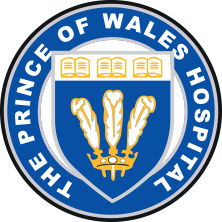 The Australia and New Zealand Diabetic and Ischaemic Foot Outcomes Study (ANZDIFOS)
H Ly, B Xie, N Katib
Department of Vascular Surgery, Princes of Wales Hospital, Sydney
Background
Aims
Results
Patients for this study are currently being recruited, with the duration for participant recruitment 12 months, and follow-up 2 years. The estimated number of participants which will be recruited in this study is 100. As some patients may present with chronic limb threatening ischemia in both lower limbs, we expect 100-200 limbs to be staged using the WIfI system.
Diabetes is a significant contributor to the multifactorial pathology of chronic limb threatening ischaemia (CLTI). Alongside diabetes, the 2017 European Society of Cardiology/European Society for Vascular Surgery guidelines on the management of peripheral arterial disease recognised the relative impact of wound and infections on amputation risk alongside lower limb ischaemia (1). The Society for Vascular Surgery Wound Ischaemia and foot Infection (WIfI) classification system was developed as a prognostic tool for one year amputation risk and potential benefit from revascularisation (2). This system accounts for and grades the severity of each of the three determinants of these clinical outcomes: wound, ischaemia and foot infection. Each outcome is attributed a score from 0-3 with respect to severity of clinical manifestations. Nevertheless, the validity and prognostic value of WIfI scores has only been assessed retrospectively, introducing inherent selection and information biases (3). This study aims to address these limitations through a prospective observational validation of the WIfI classification tool to determine its value in guiding clinical decision making for all patients presenting with CLTI.
The primarily goal of this study is to report the presentation, management and outcomes of diabetic foot disease and CLTI, to validate WIfI scoring systems and to improve long term outcomes for these patients particularly in relation to major limb amputation. 
Primary Outcome:
Time to wound healing, major amputation, overall mortality, and amputation free survival
Secondary Outcome
Influence of WIFI and GLASS scores on amputation, and severity of ischaemia in diabetic feet and CLTI
References
Aboyans, V., Ricco, J.B., Bartelink, M.L.E., Björck, M., Brodmann, M., Cohnert, T., Collet, J.P., Czerny, M., De Carlo, M., Debus, S. and Espinola-Klein, C., 2018. 2017 ESC Guidelines on the Diagnosis and Treatment of Peripheral Arterial Diseases, in collaboration with the European Society for Vascular Surgery (ESVS) Document covering atherosclerotic disease of extracranial carotid and vertebral, mesenteric, renal, upper and lower extremity arteries Endorsed by: the European Stroke Organization (ESO) The Task Force for the Diagnosis and Treatment of Peripheral Arterial Diseases of the European Society of Cardiology (ESC) and of the European Society for Vascular .... European heart journal, 39(9), pp.763-816.
Mills Sr, J.L., Conte, M.S., Armstrong, D.G., Pomposelli, F.B., Schanzer, A., Sidawy, A.N., Andros, G. and Society for Vascular Surgery Lower Extremity Guidelines Committee, 2014. The society for vascular surgery lower extremity threatened limb classification system: risk stratification based on wound, ischemia, and foot infection (WIfI). Journal of vascular surgery, 59(1), pp.220-234.
van Reijen, N.S., Ponchant, K., Ubbink, D.T. and Koelemay, M.J., 2019. Editor's Choice–The Prognostic Value of the WIfI Classification in Patients with Chronic Limb Threatening Ischaemia: A Systematic Review and Meta-Analysis. European Journal of Vascular and Endovascular Surgery, 58(3), pp.362-371.
Methods
This is a prospective observational study which will collect information on healing in diabetic foot disease and chronic limb threatening ischaemia. The research population is all patients with diabetes mellitus or chronic limb threatening ischaemia that suffer from foot ulcers, non-healing wounds, gangrene, neuropathy, rest pain, foot deformity. The study will involve a sample population of the total research population, being those patients that present to hospital or clinic for review.